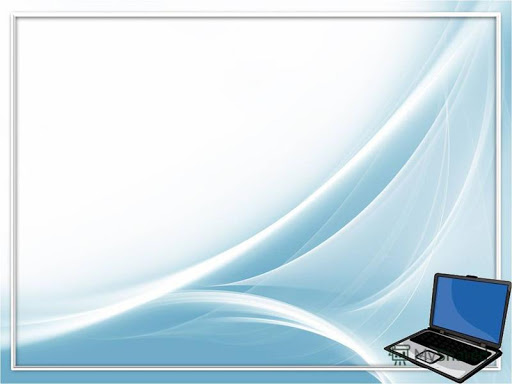 МБДОУ детский сад №1 «Красная шапочка»
«Взаимодействие 
ДОУ и семьи 
в период пандемии»
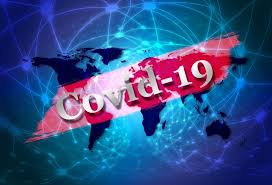 Мы предложили родителям дистанционную форму работы с детьми. Попросили быть нашими помощниками и в какой-то степени педагогами для своих детей в этот нелегкий период.
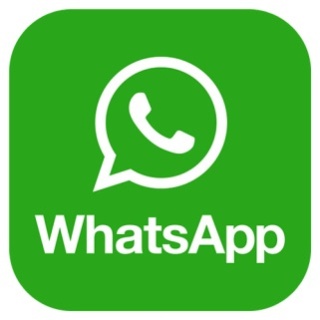 Педагогами всех возрастных групп были созданы чаты для общения с родителями.
В процессе дистанционной работы мы давали онлайн - консультации как в общем чате, так и в личных сообщениях
 в случаях затруднений при выполнении заданий.
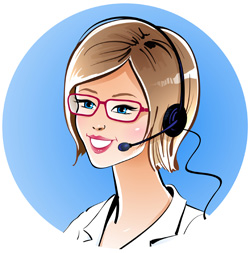 Проект «Этот загадочный космос»
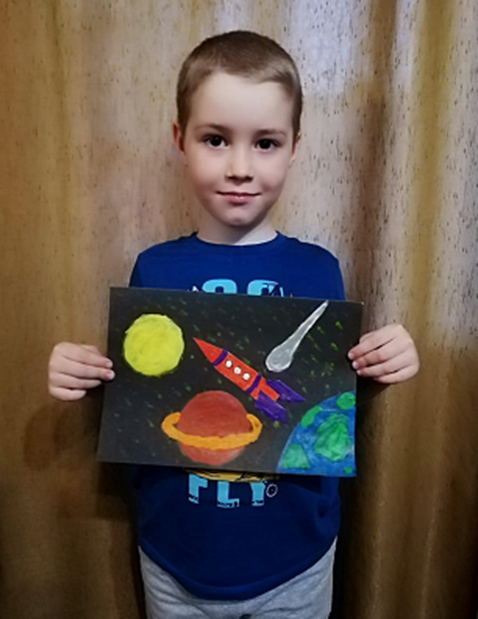 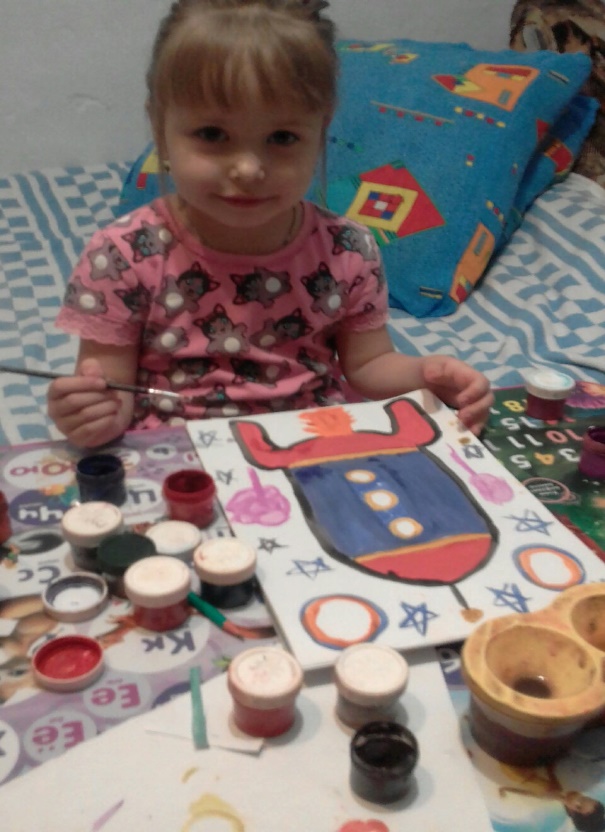 Мы с мамой космос изучали и ракеты рисовали…
АКЦИЯ #ОКНА _ПОБЕДЫ
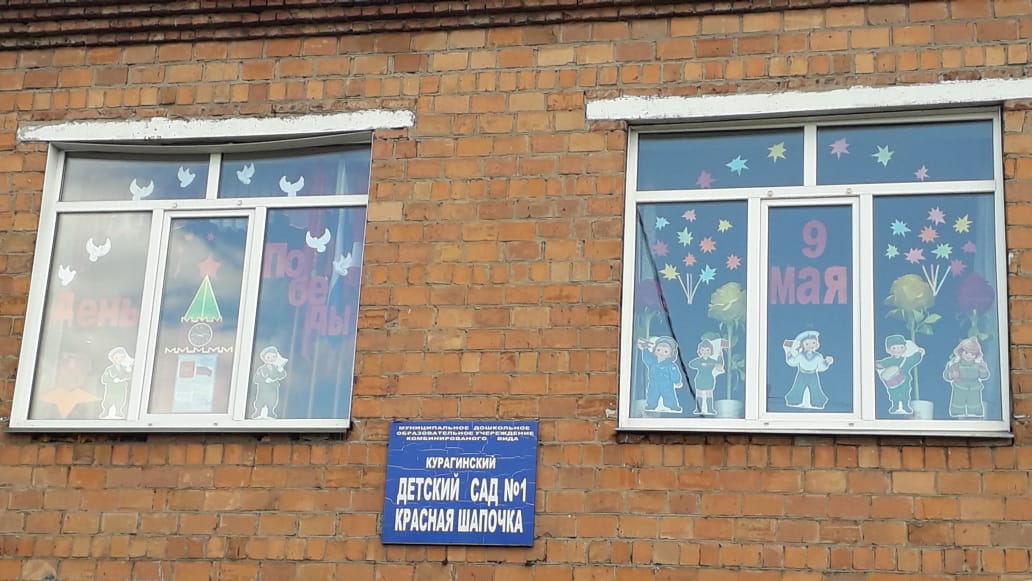 Даже оставаясь дома можно принимать участие в акциях, праздниках, викторинах…..
Всероссийский флешмоб «Мы помним, мы гордимся!»
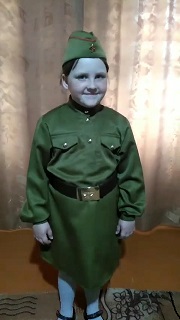 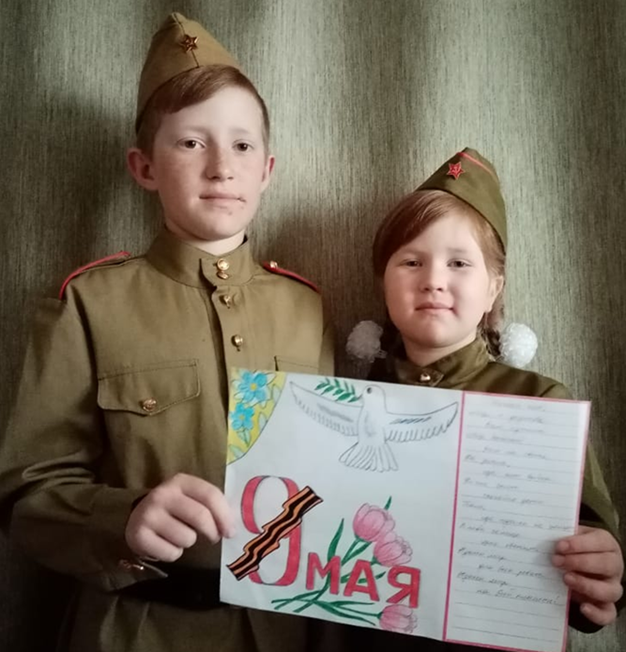 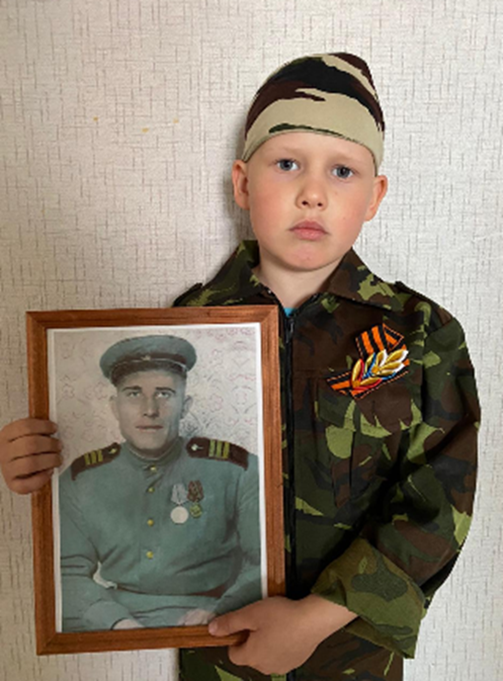 Мы слушали рассказы о войне и пели песни всей стране!
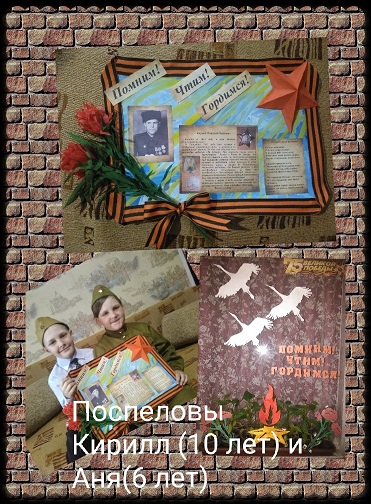 Дань нашим дедам отдаем, за то, что мирно мы живем!
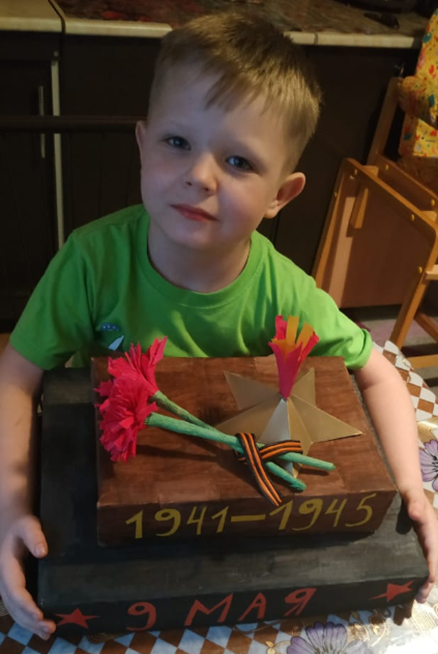 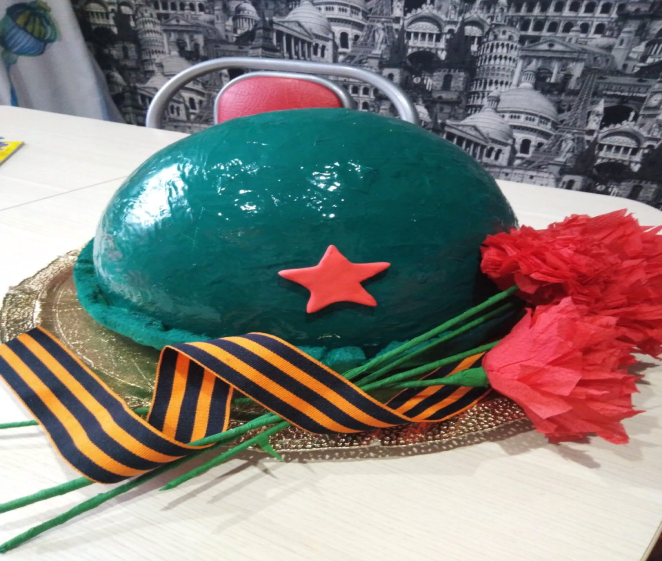 Проект «Скоро в школу»
Информационно-демонстрационный стенд для родителей подготовительной к школе группы
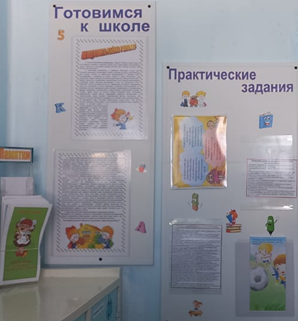 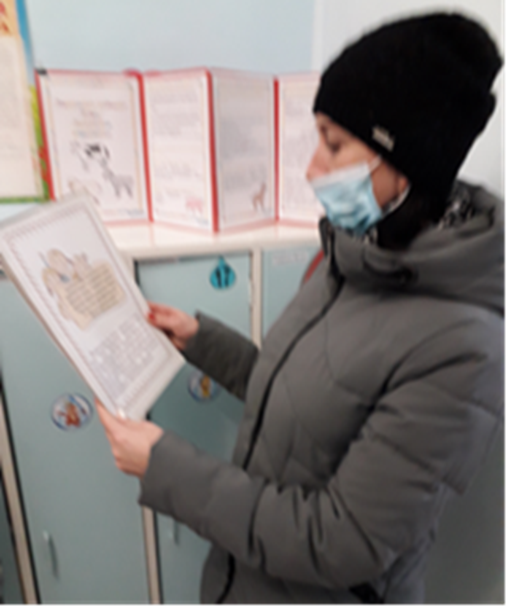 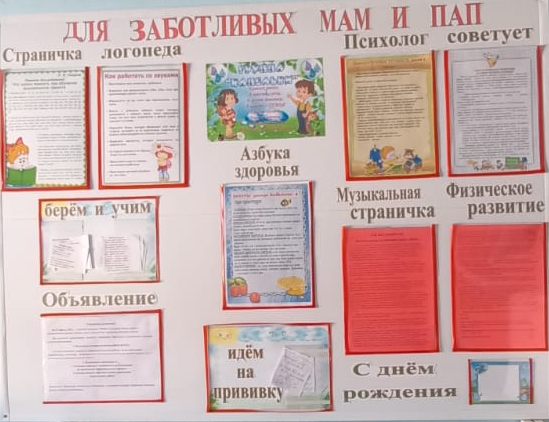 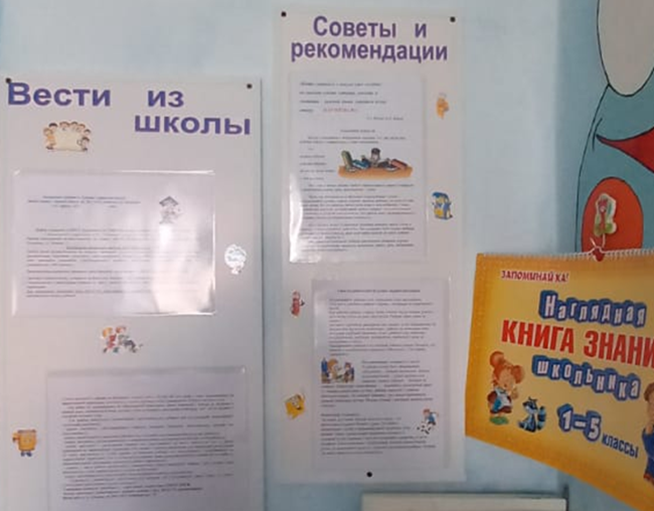 Видеоконкурс чтецов стихов про осень «Минута Славы»
Мы прославиться решили, стихи про осень разучили. 
Очень любим выступать, талантов нам не занимать!
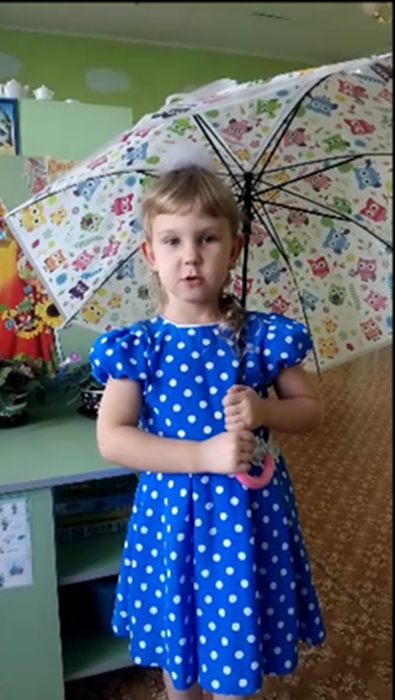 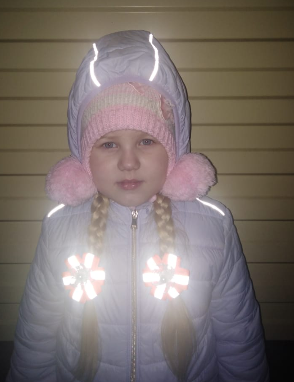 Районный конкурс «Безопасность - дорога в будущее»
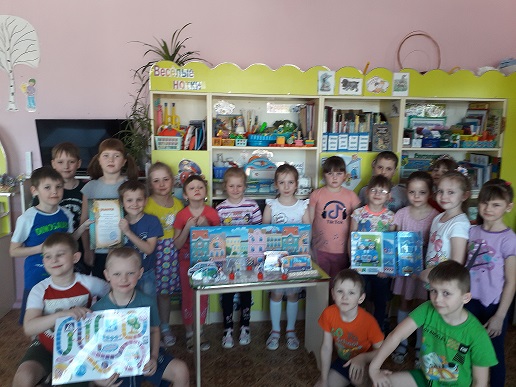 Районный онлайн-конкурс стихов 
для Деда Мороза»
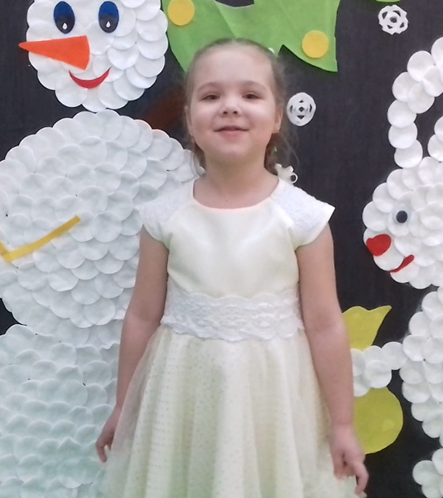 Деда Мороза в гости ждем, для него стих прочтем
Акция «3 П: Понимаем, Принимаем, Помогаем»
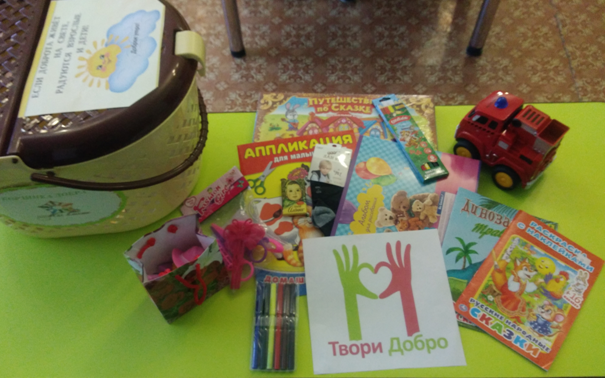 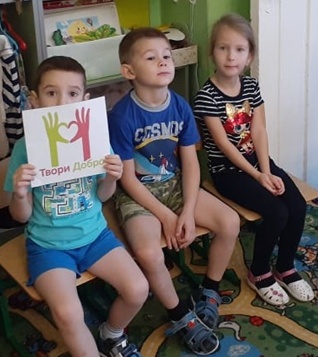 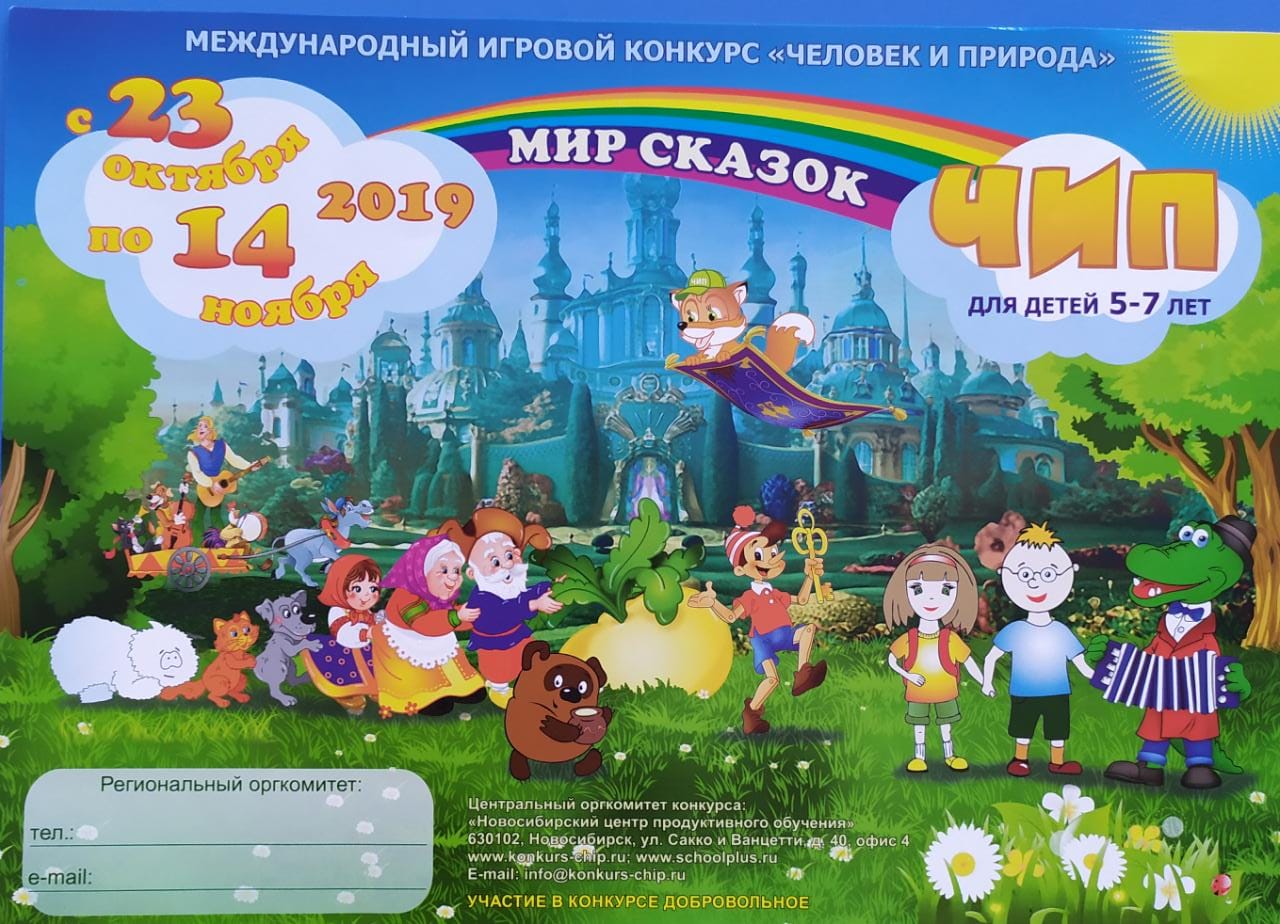 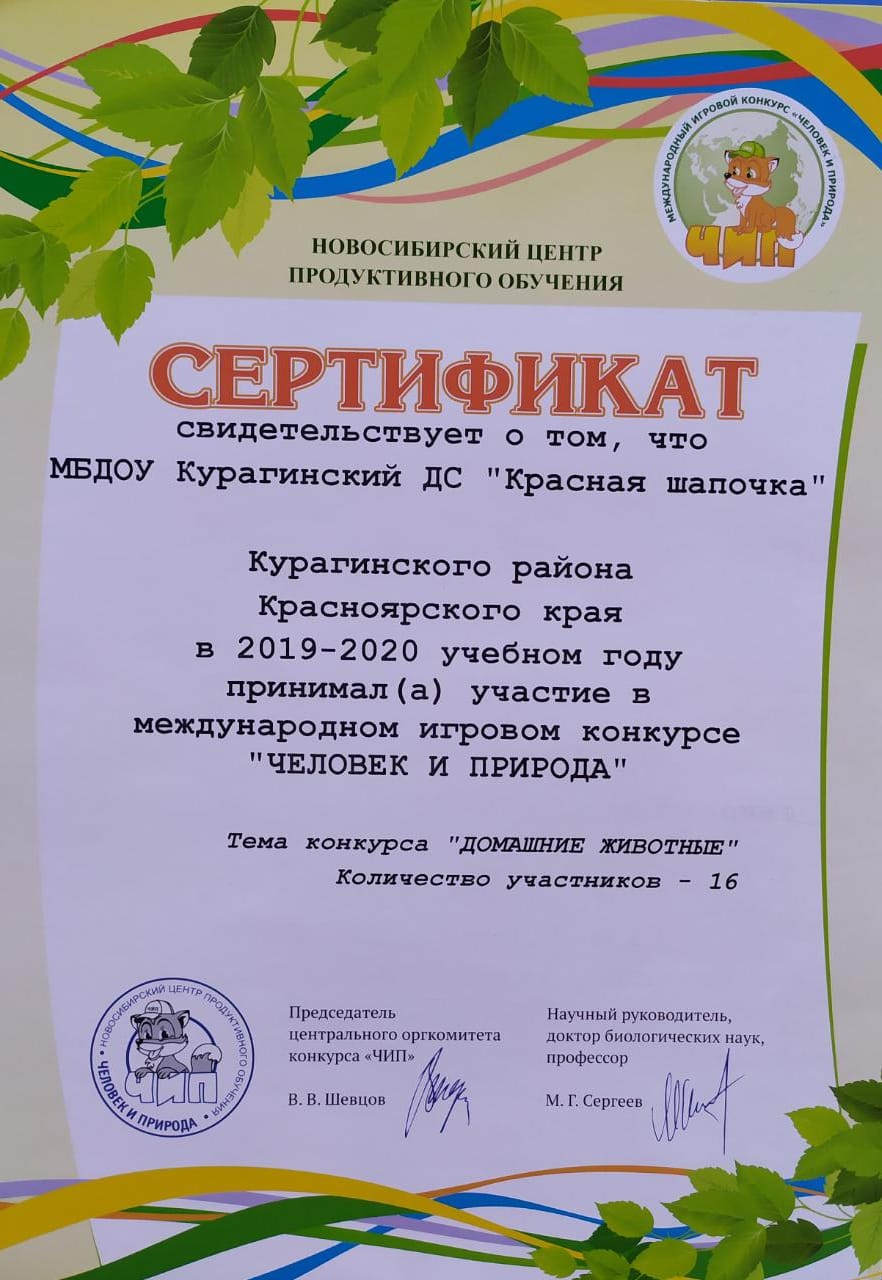 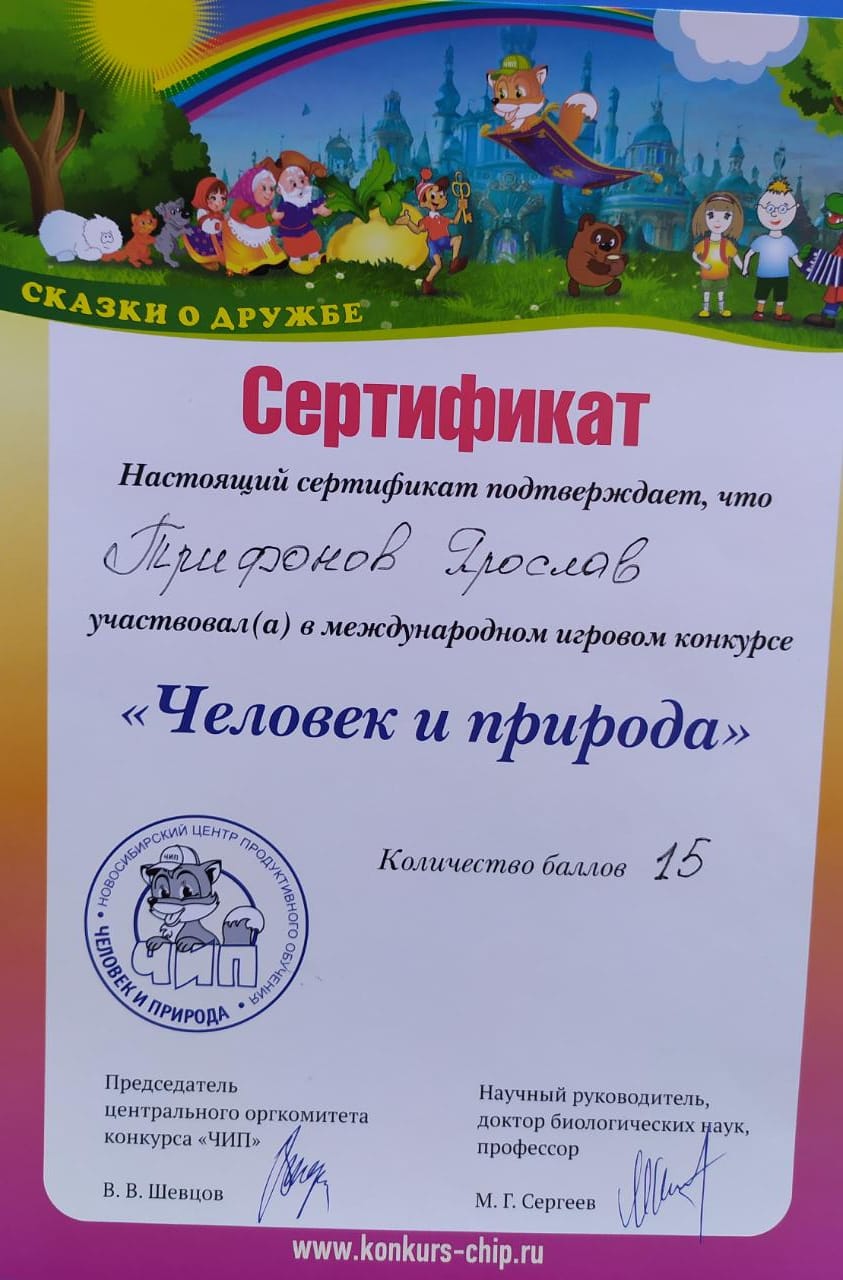 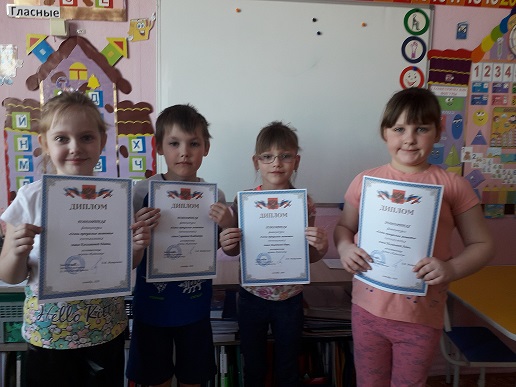 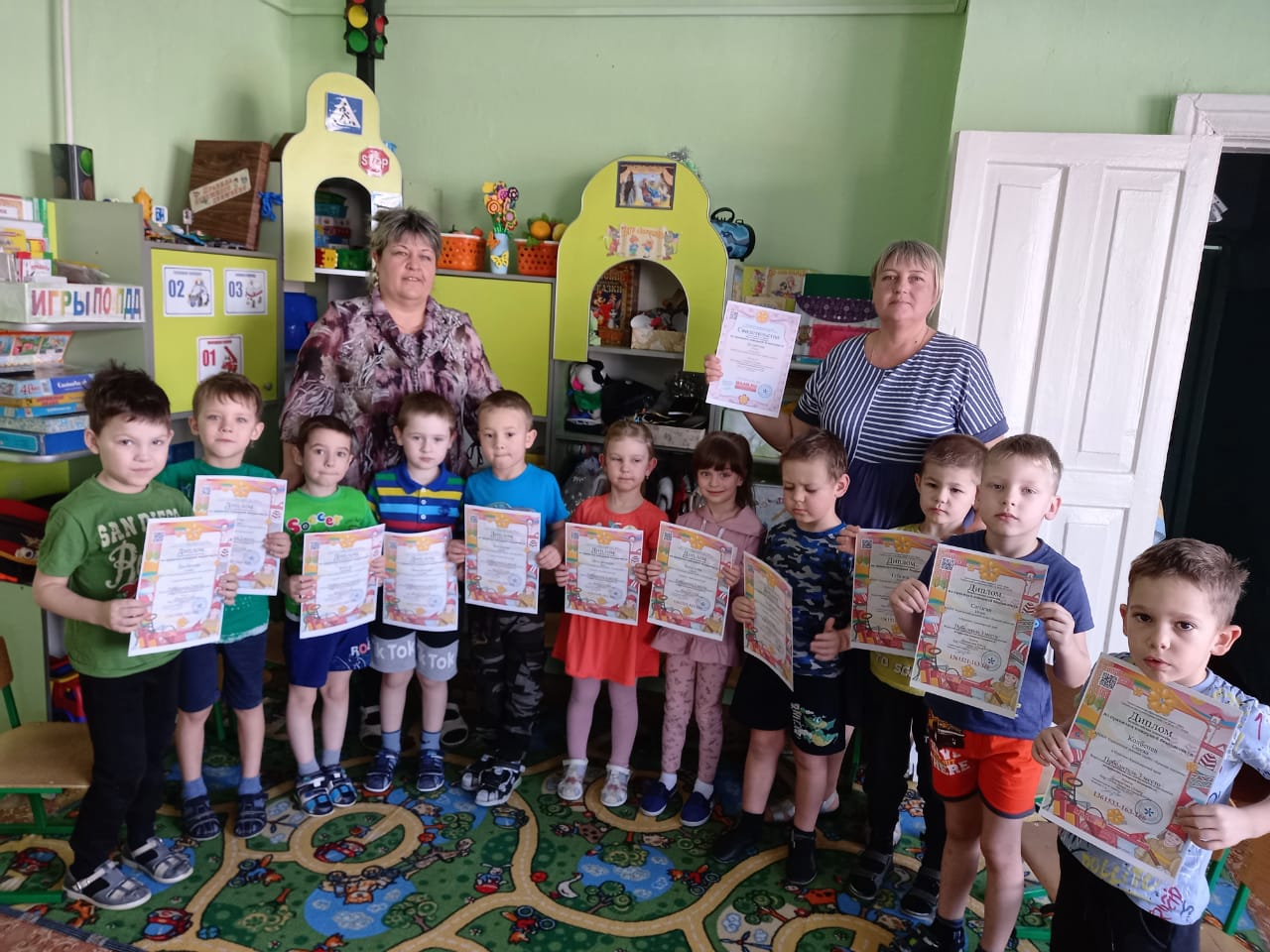 Чтобы школьниками стать, надо многое  узнать….наши знания оценили,  грамоты мы  получили.
Мы считаем свой первый онлайн-опыт работы с детьми и их родителями в неординарных условиях удачным.
Несмотря на необычный формат работы, мы смогли реализовать учебный план с детьми и добились неплохих результатов.
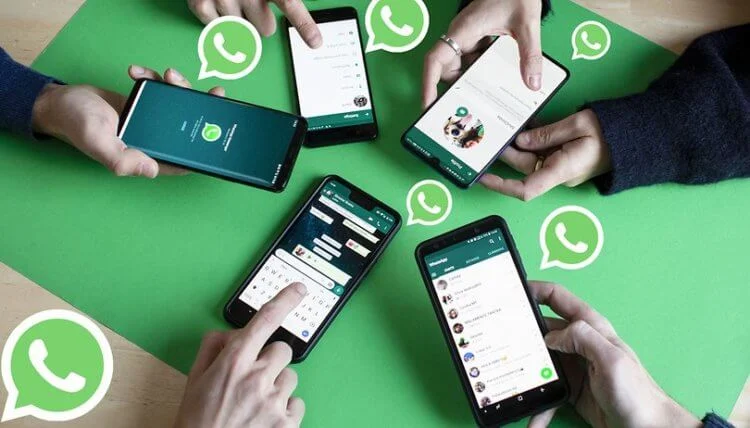 Используемые интернет-ресурсы
http://xn--1-gtb4au.xn--p1ai/kompass_povyshenie_professionalnoy_kompetentnosti_pedagogov_po_vzaimodeystviyu_i_sotrudnichestvu_s_semey/
http://xn--1-gtb4au.xn--p1ai/konsultacionnyy_punkt/
http://xn--1-gtb4au.xn--p1ai/akciya_prinimaem_pomogaem_ponimaem/